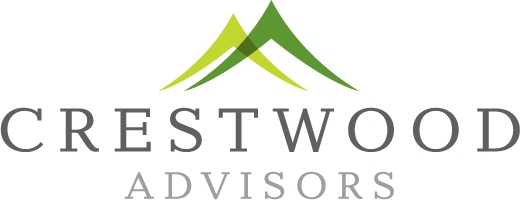 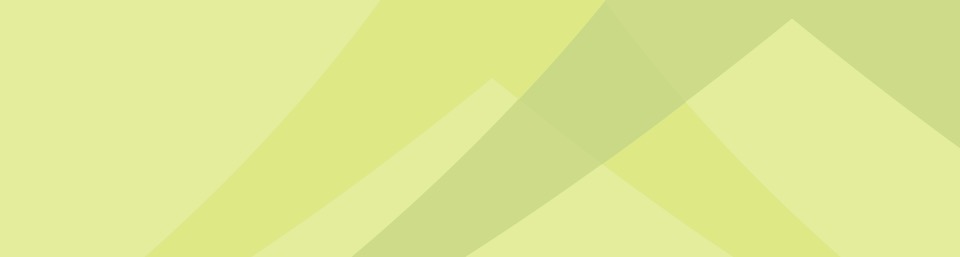 January, 2018
Selling Goldman Sachs
Sales growth
Goldman Sachs relies on trading for revenue and earnings growth.  Since 2011 sales have been flat. Trading unit is largest and larger relative than peers. Results have lagged peers.
Trading business fundamentally changed - commoditized
Fixed income transparency in markets
GS prior focus on hedge funds
MiFID Regulations in Europe
Regulation in US 
Bank regulation affect capital
Volker Rule – selling private equity
Investment Management and Investment Banking solid businesses
2
Trading is largest unit
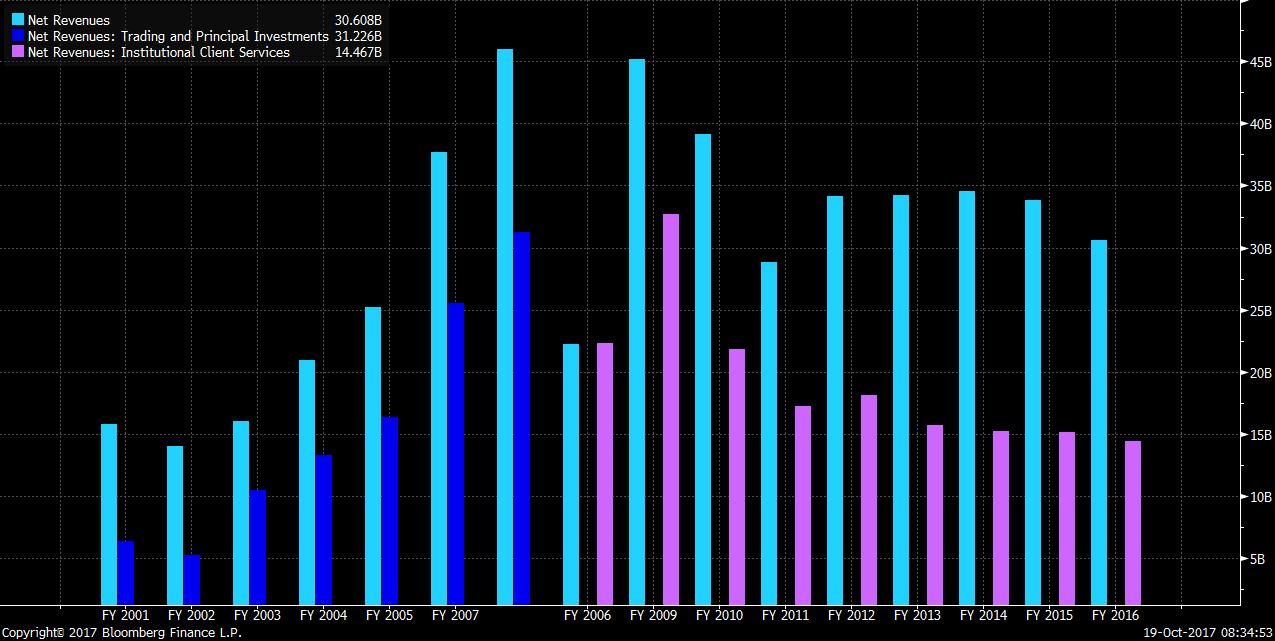 Historically trading revenue has driven GS’ performance 
Despite some recent revenue growth outside of Trading, the unit is currently just under 50% of total
3
Fixed Income and Currency hit hardest
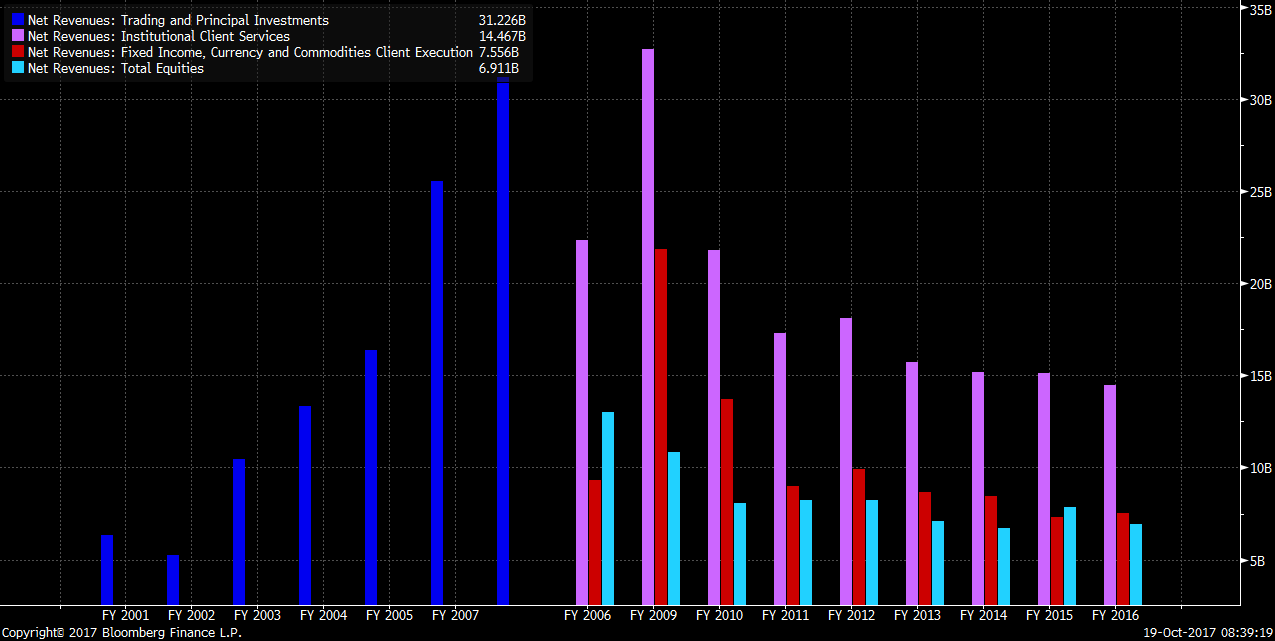 FICC revenues down over 50%
Less Capital allocated, markets are more transparent and GS has lagged competitors
Demise of hedge funds
Business has been commoditized
4
Margins in trading have fallen
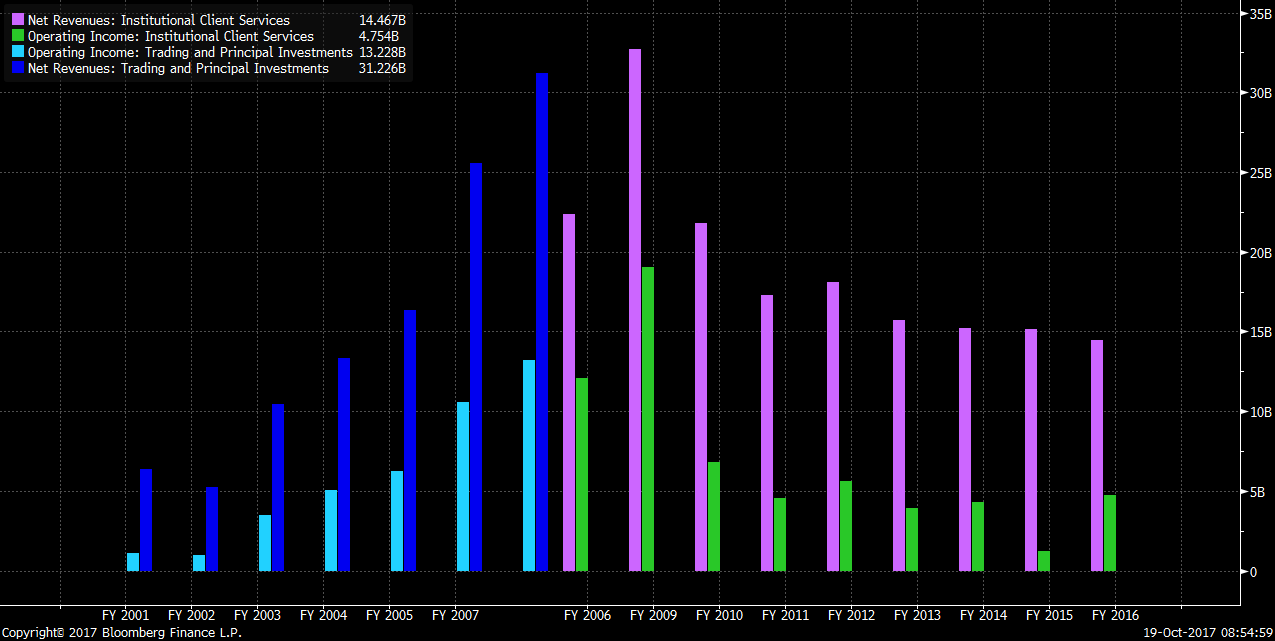 Recent improvement due to cost cutting
GS has lagged competitors
Hedge fund weakness has hurt
Market transparency has cut margins
5
FICC is important to GS and sales have lagged
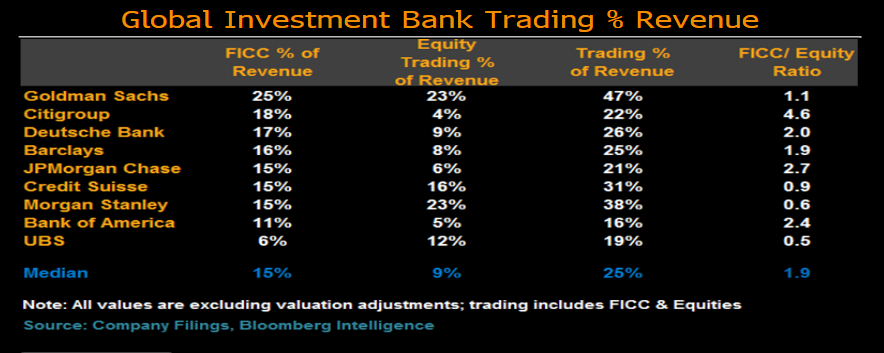 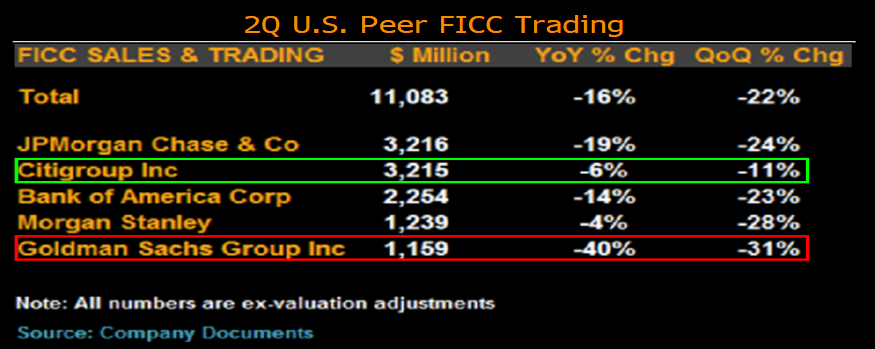 6
FICC Client Trend
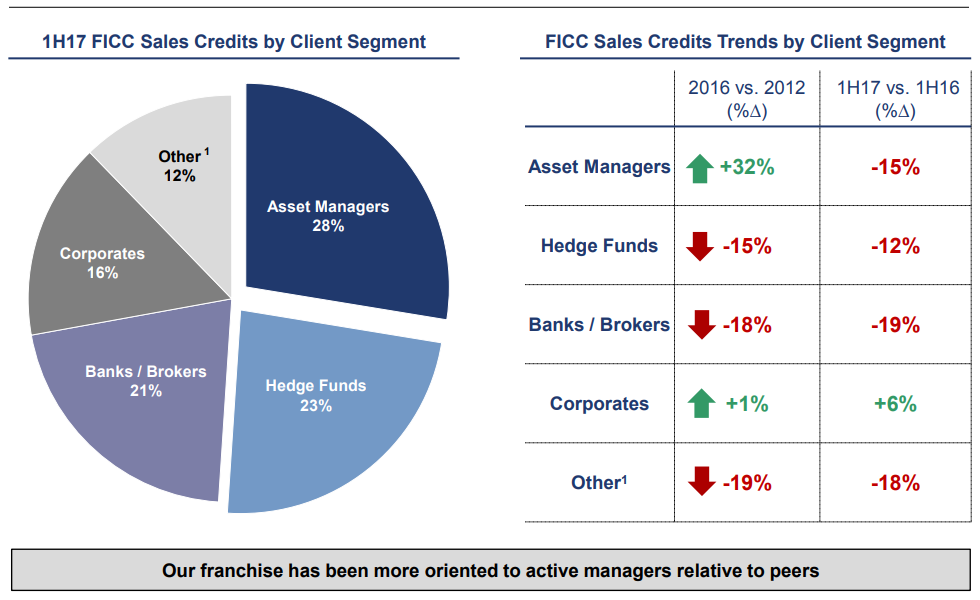 7
Investing is going away…
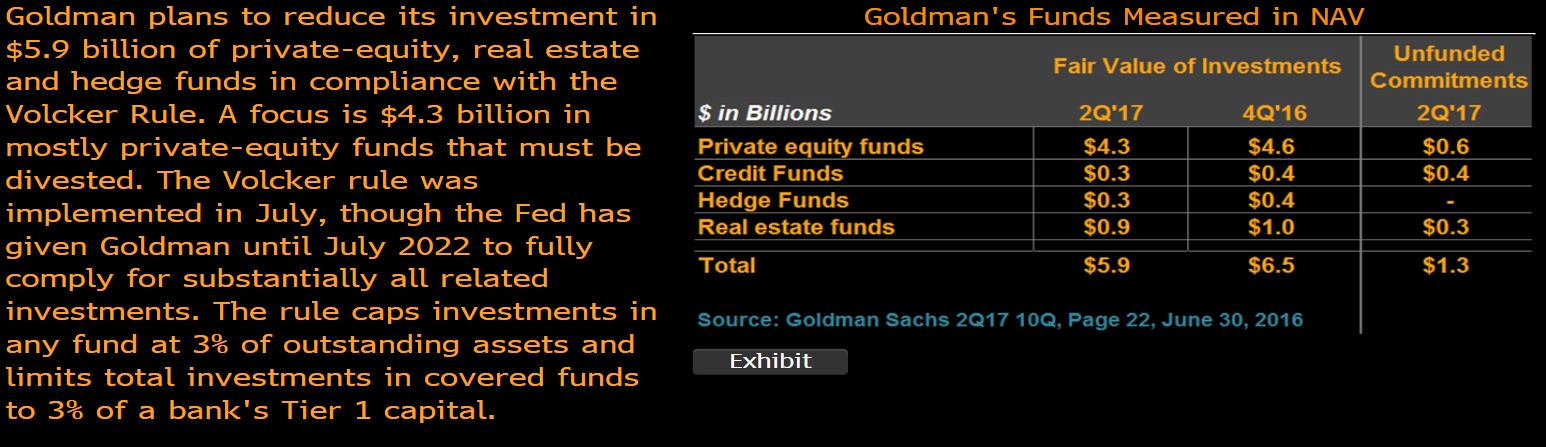 8
Performance has been solid
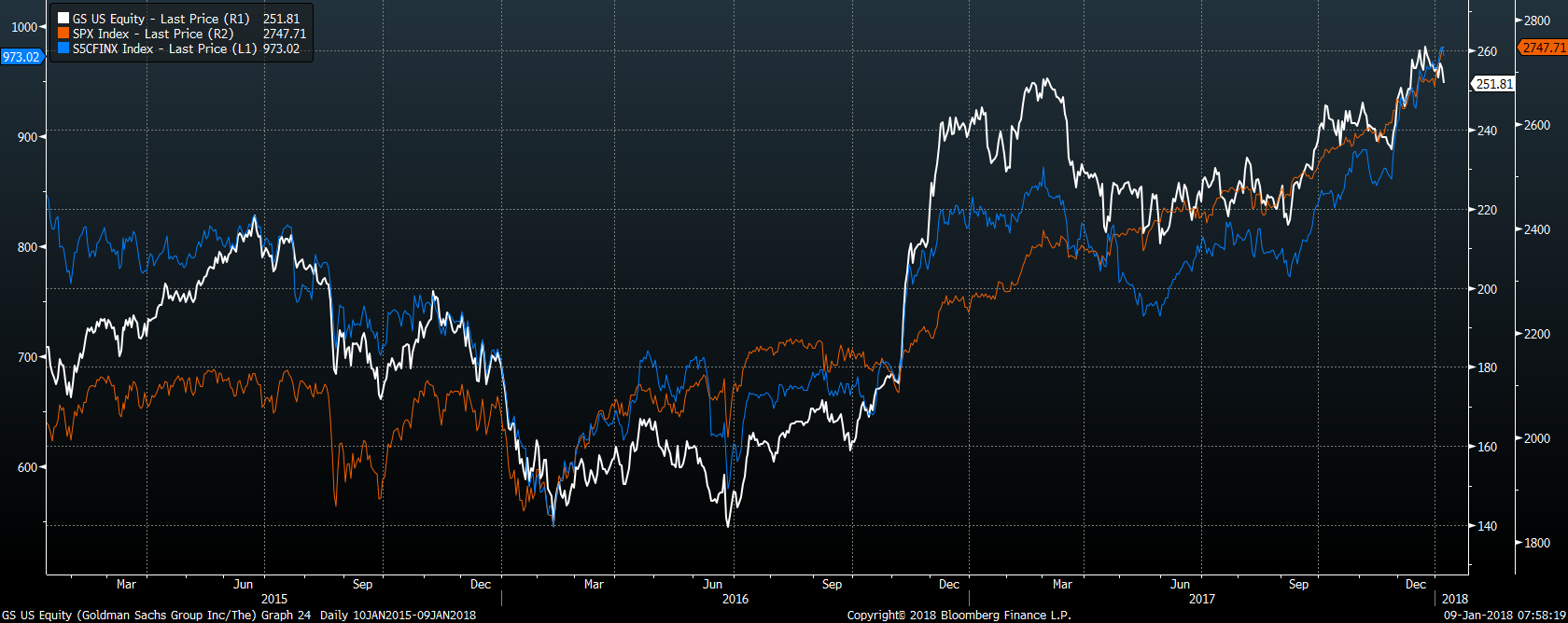 9
Valuation Near 4-year peak
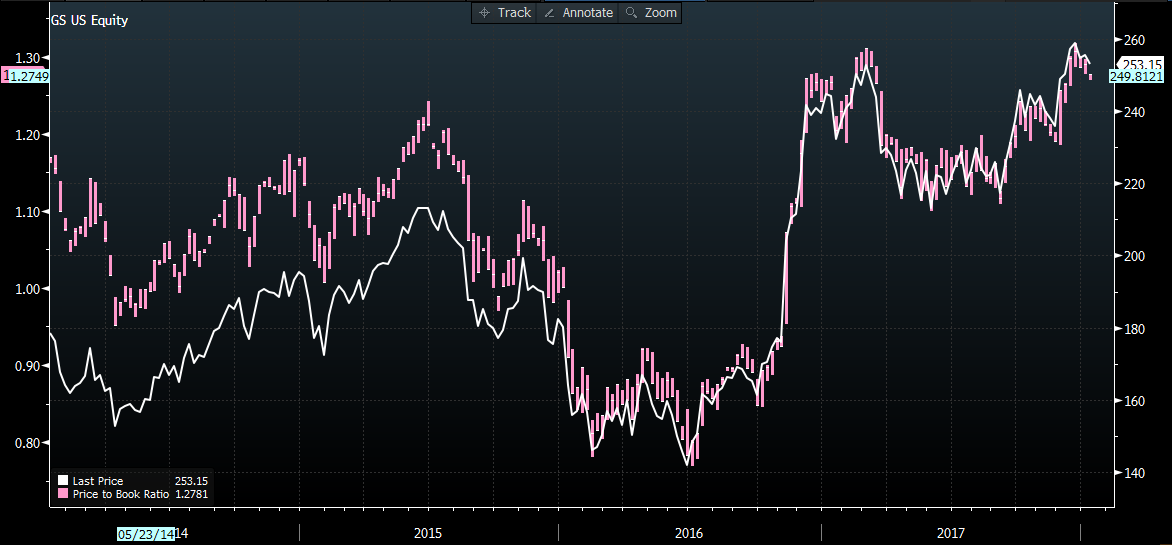 10